WATER EDUCATION FOUNDATIONDELTA TOURMay 17, 2018
John Herrick, Esq., Counsel & Manager
South Delta Water Agency
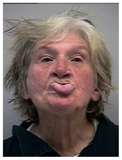 My wife couldn’t make it but sends her regards.
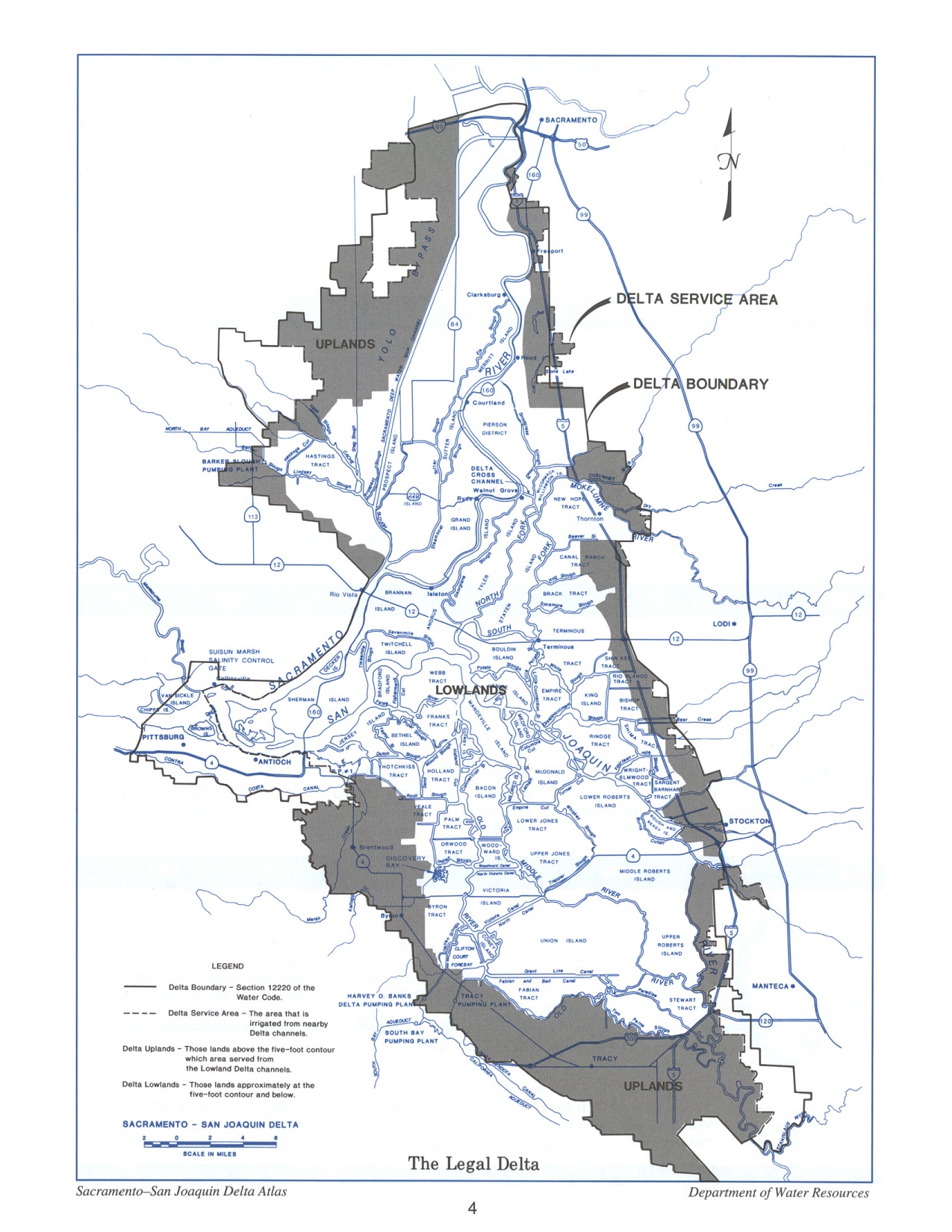 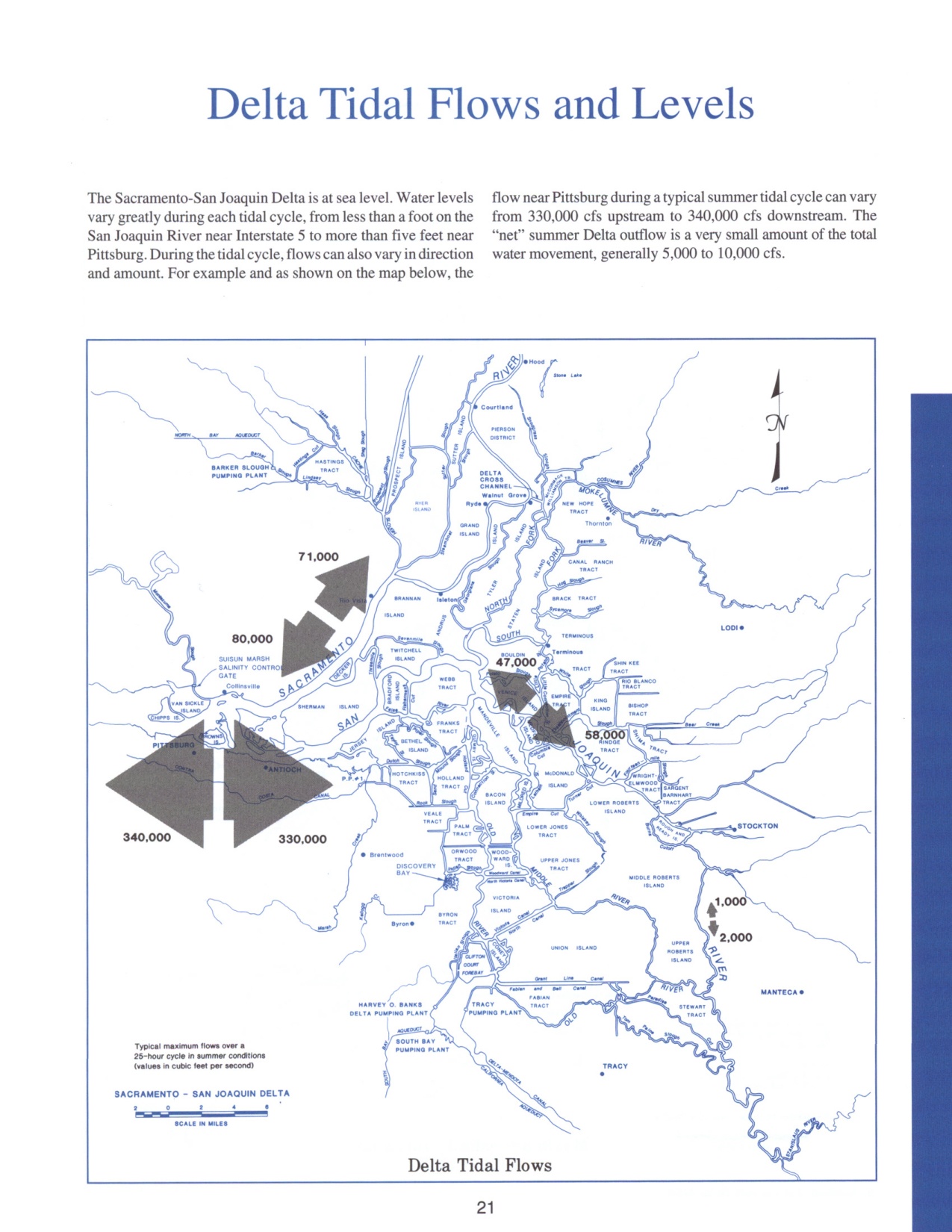 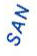 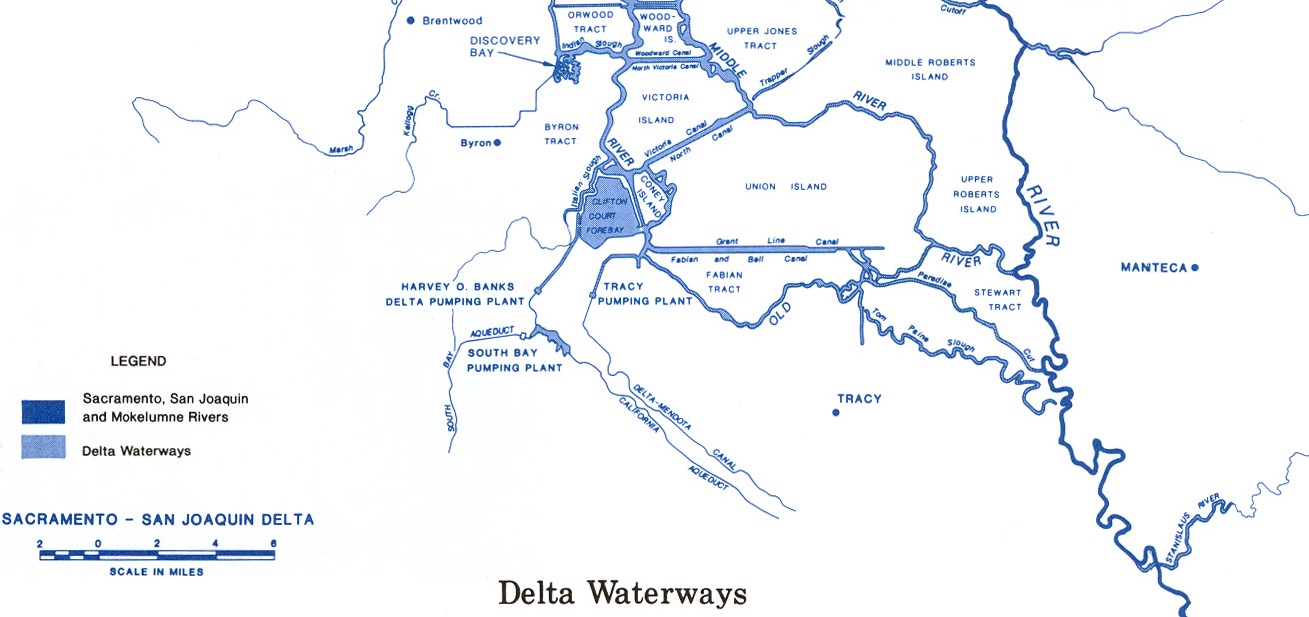 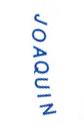 HOW THE PROJECTS AFFECT 	THE SOUTHERN DELTA
The CVP had a number of effects on the San Joaquin River 		       and Southern Delta.

    It significantly decreased flows due to Friant Dam:

    It added large amounts of salt to the River via drainage from lands irrigated with CVP water: and

    It altered flows in the southern Delta and lowered water levels due to the massive export pumps.
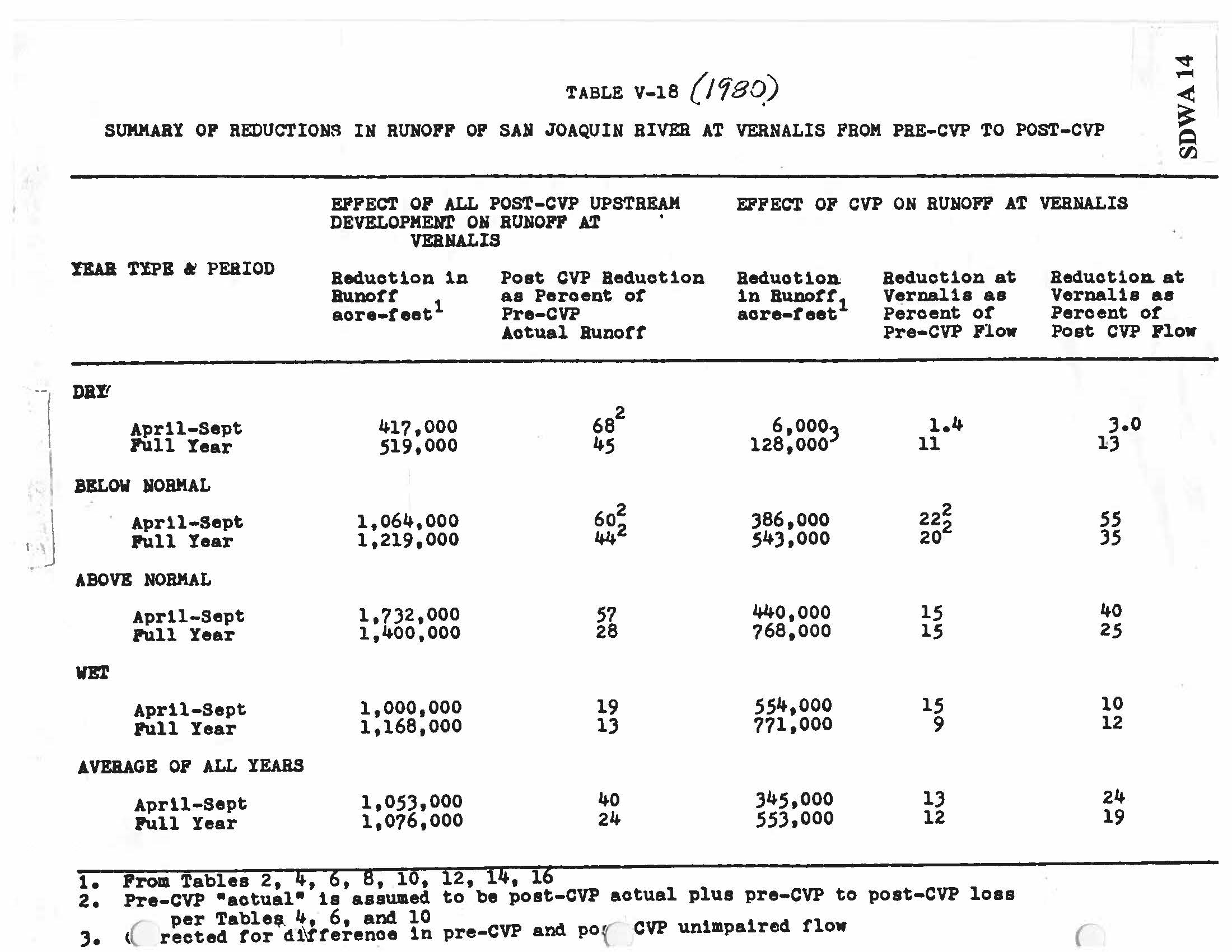 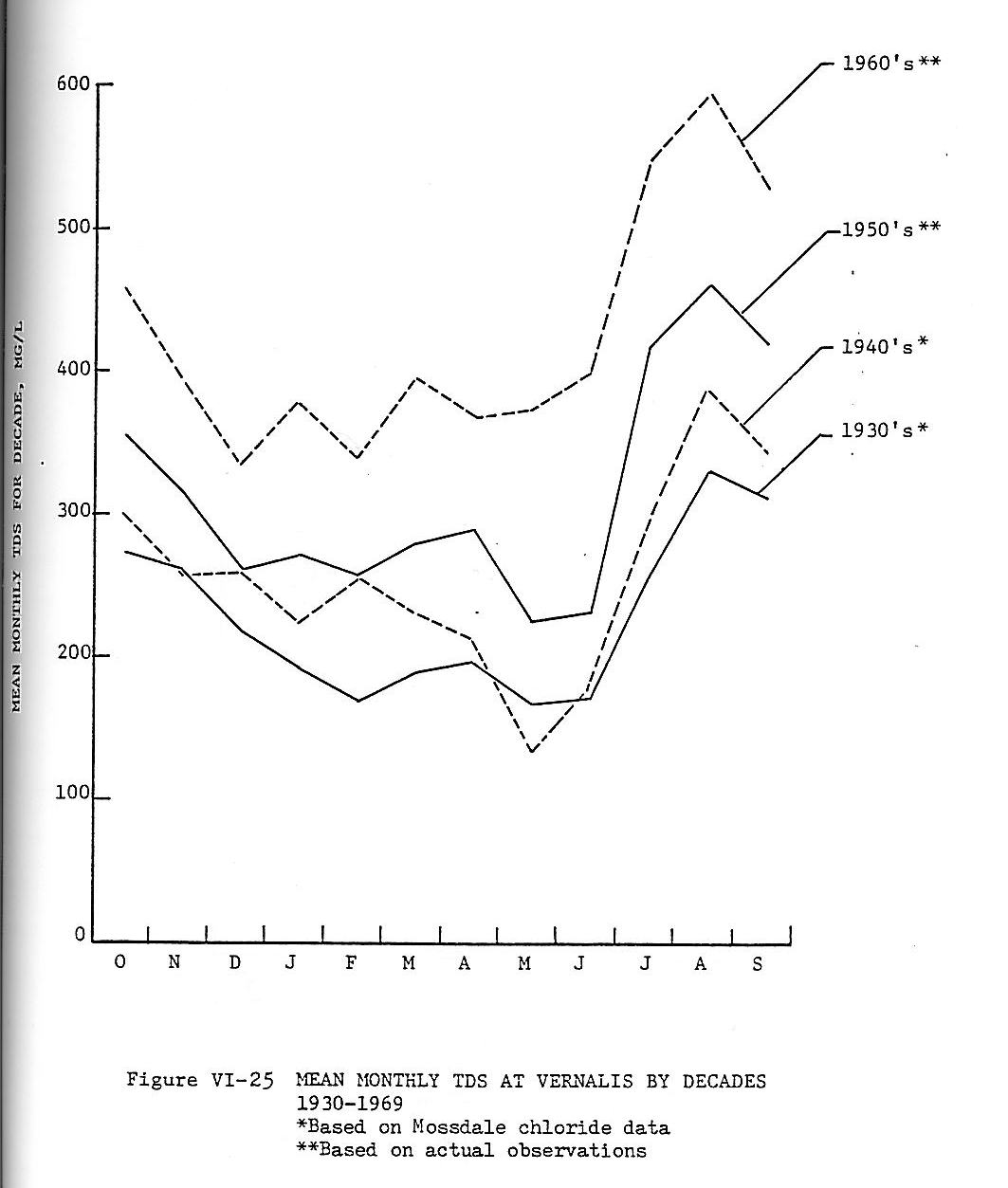 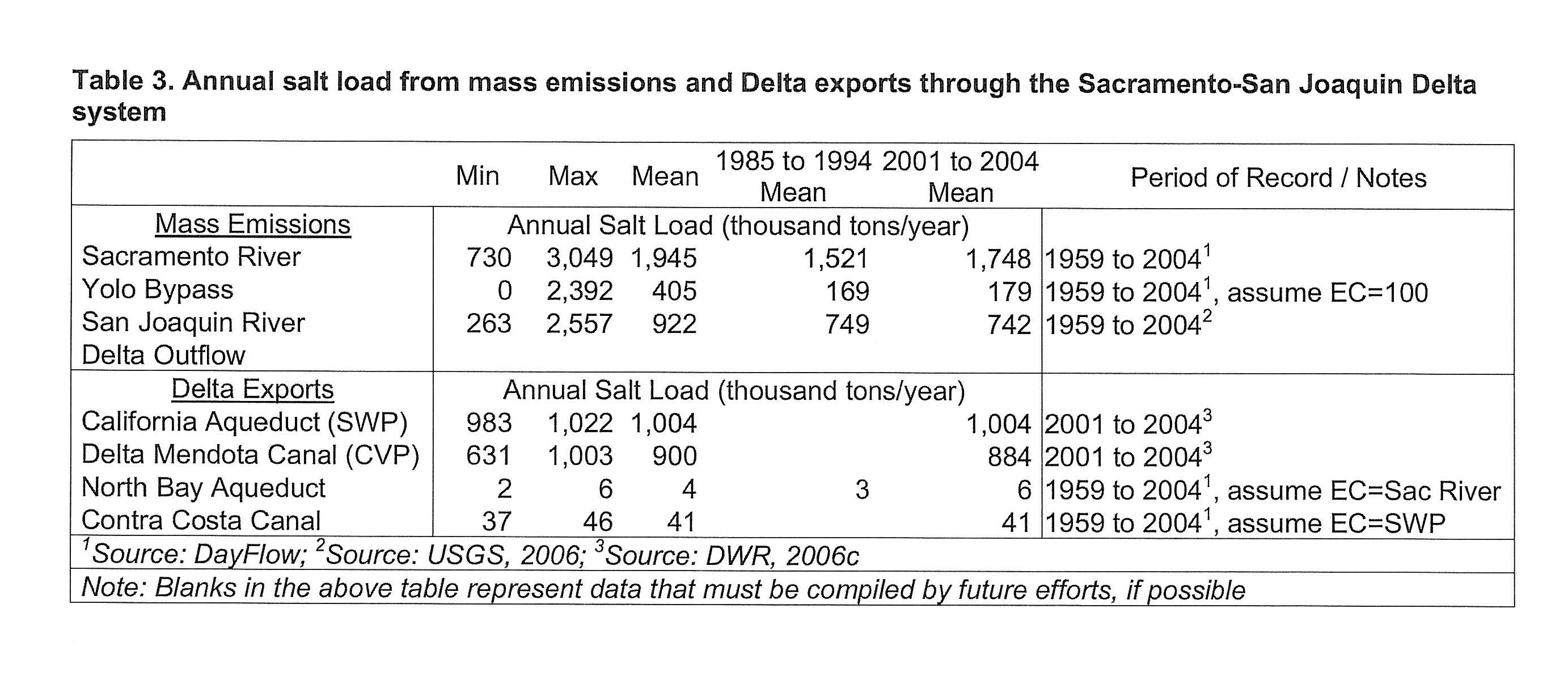 WE GOT SALT  	PROBLEMS!
Typically in summer the measured EC   	is higher than the current standards.
WHY DO SALTS COLLECT IN   SOUTH DELTA CHANNELS?
Tidal Inflow
San Joaquin River Inflow
Net Consumptive Use in Area
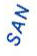 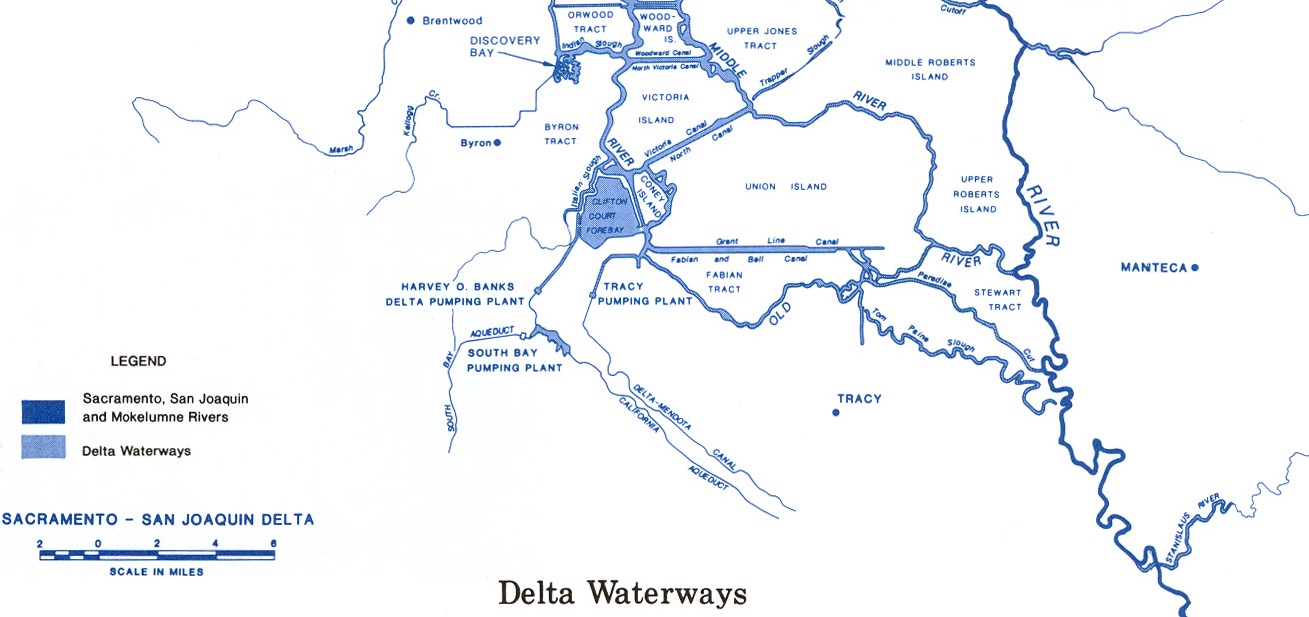 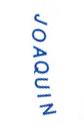 LOCAL FARMERS’ TESTIMONY OF CURRENT ADVERSE IMPACTS
Chip Salmon:   Salt damage to grapes, beans and walnuts; decreased production;

Rudy Mussi:     Salt problems require additional expenditures to partially mitigate;

Richard Marchini:   Salt damages to walnuts causing decreased crop yields;

Jack Alvarez:    Salt in applied water causes decreased crop yields in cannery tomatoes and lima beans;

Mark Bacchetti:    Salt damages to plants/crops and increased soil salinity;
WATER LEVEL PROBLEMS 	  	    AND SILTATION
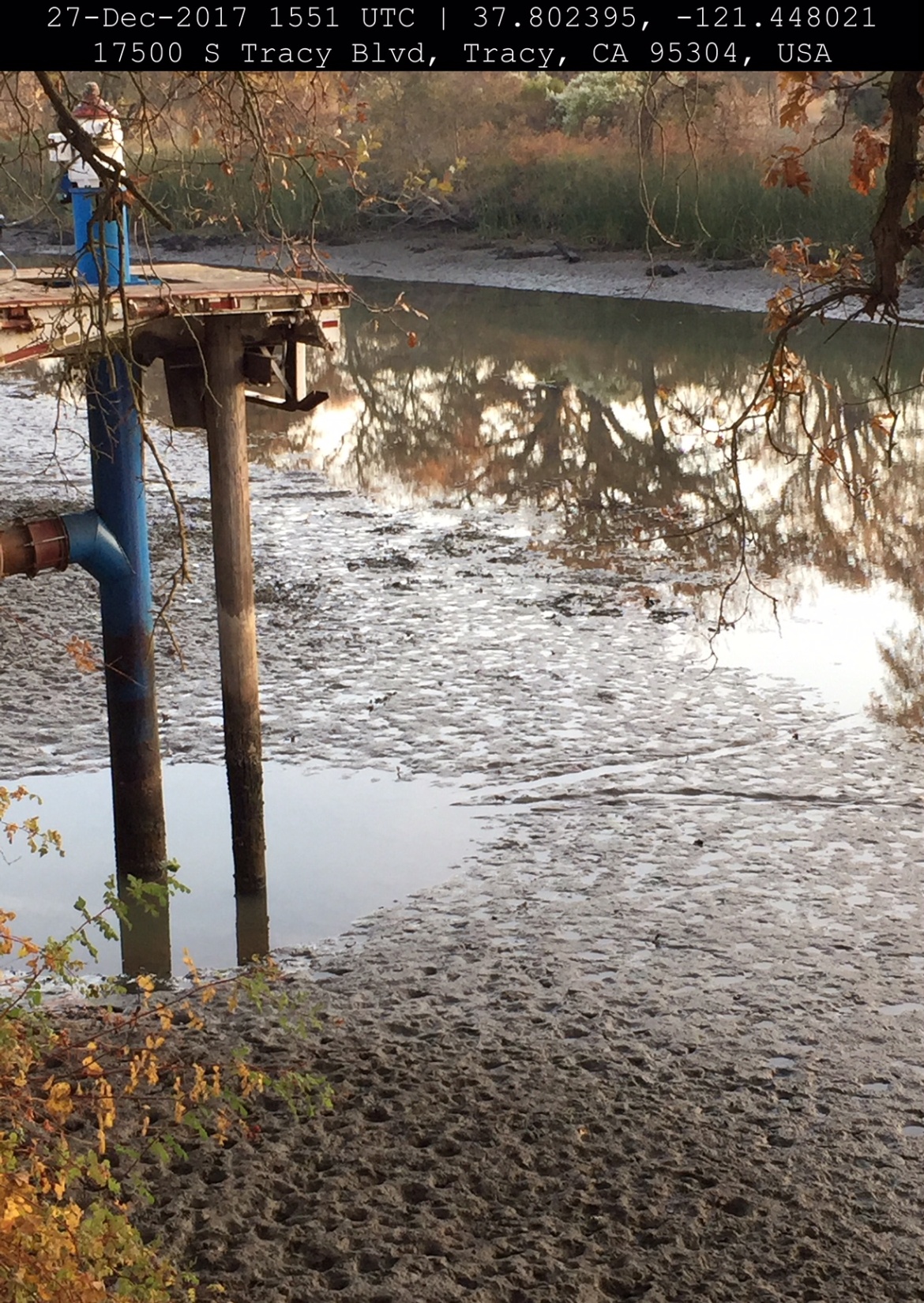 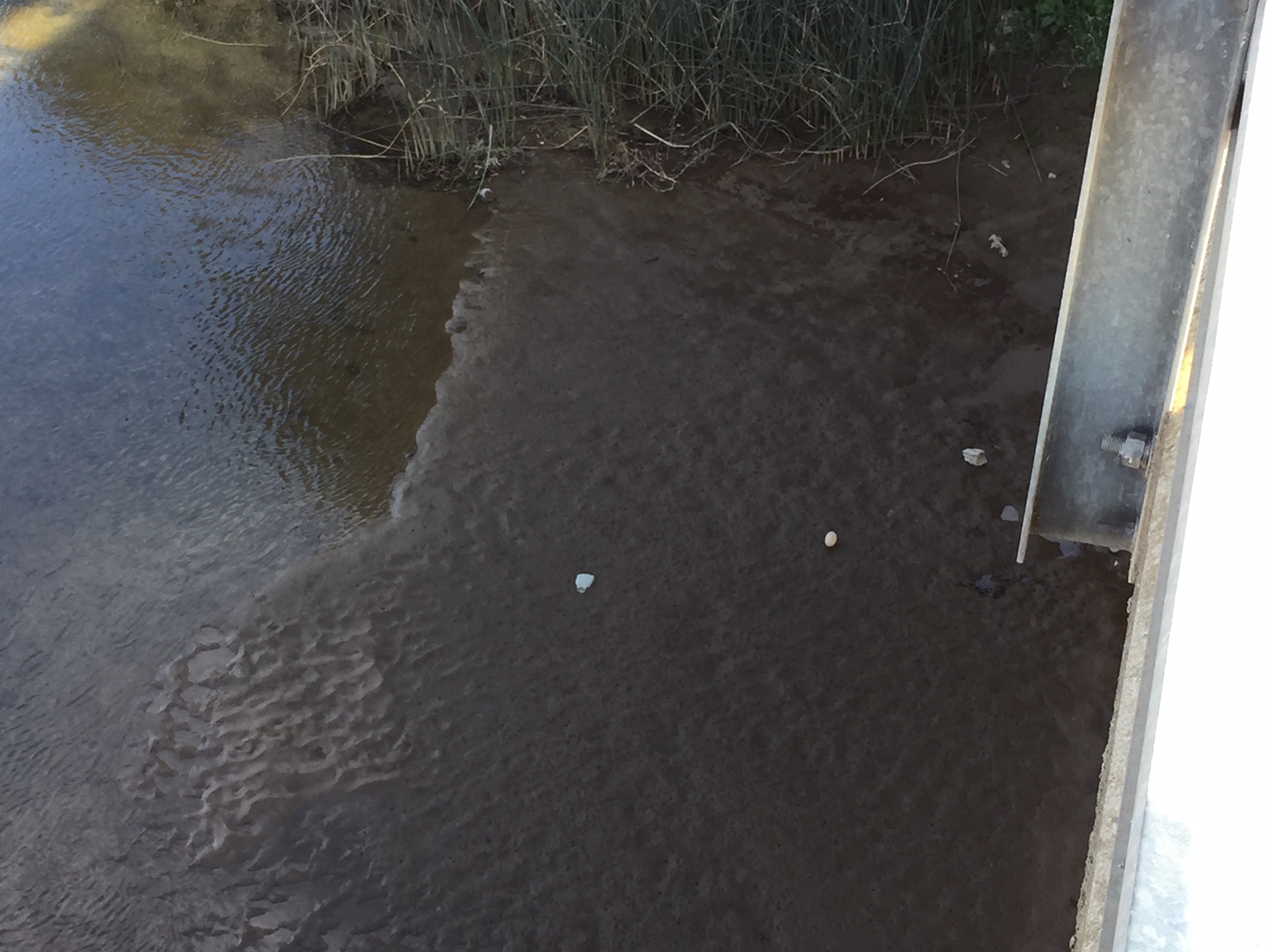 Exports siphon off a portion of the incoming tide.  With increased siltation, we are less able to tolerate the impacts of exports.
“ORIGINAL” CHANNEL CONDITIONS
Amount taken by exports
Incoming tide
Depth of channel
CURRENT CHANNEL CONDITIONS
Amount taken by exports
Depth of channel
Incoming tide
Siltation
YOU DON’T WANT ME TO COMPLAIN ABOUT WATERFIX ……….
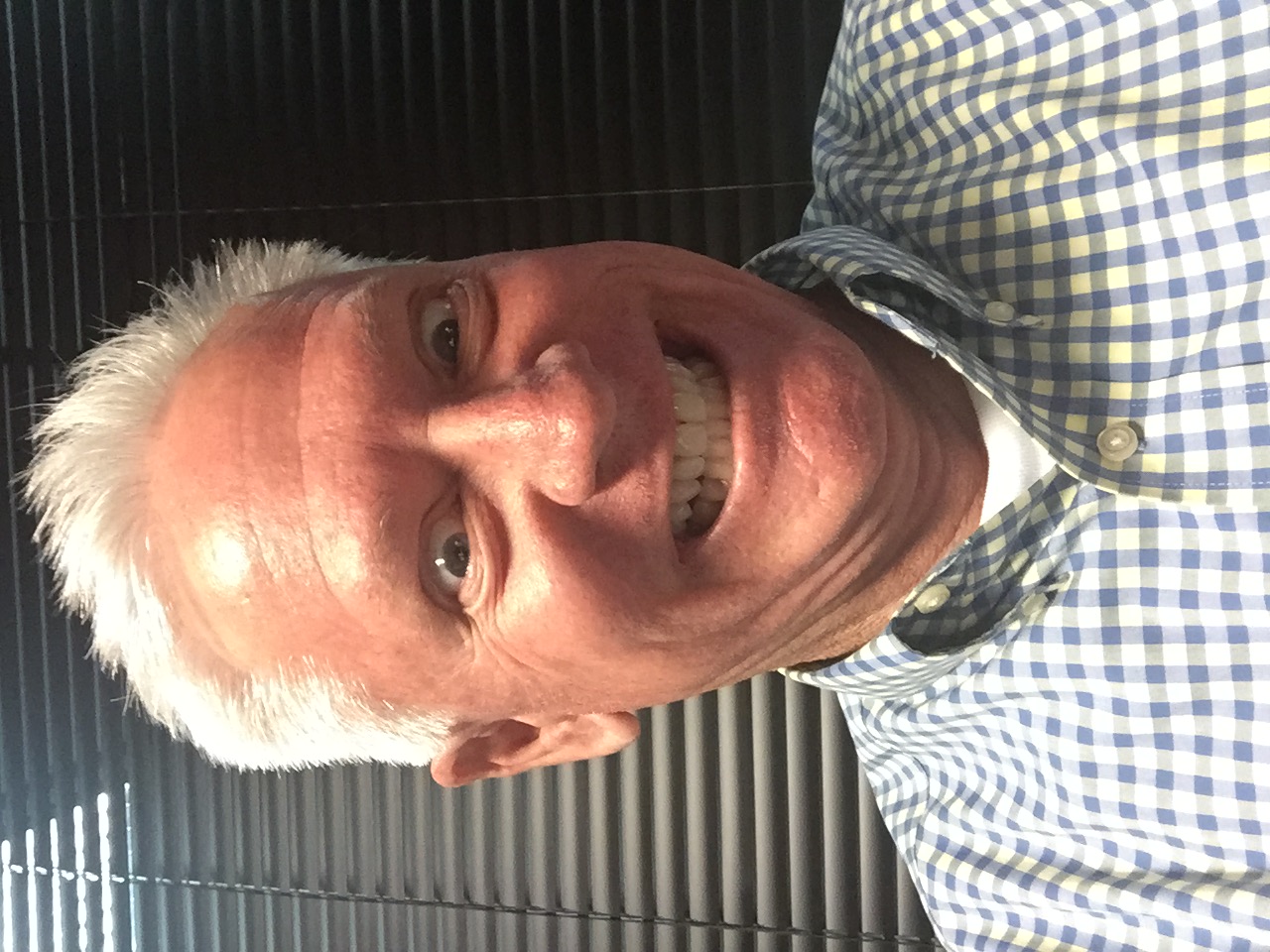 WATERFIX WATER QUALITY    	IMPACTS ACCORDING 		    	TO DWR MODELING
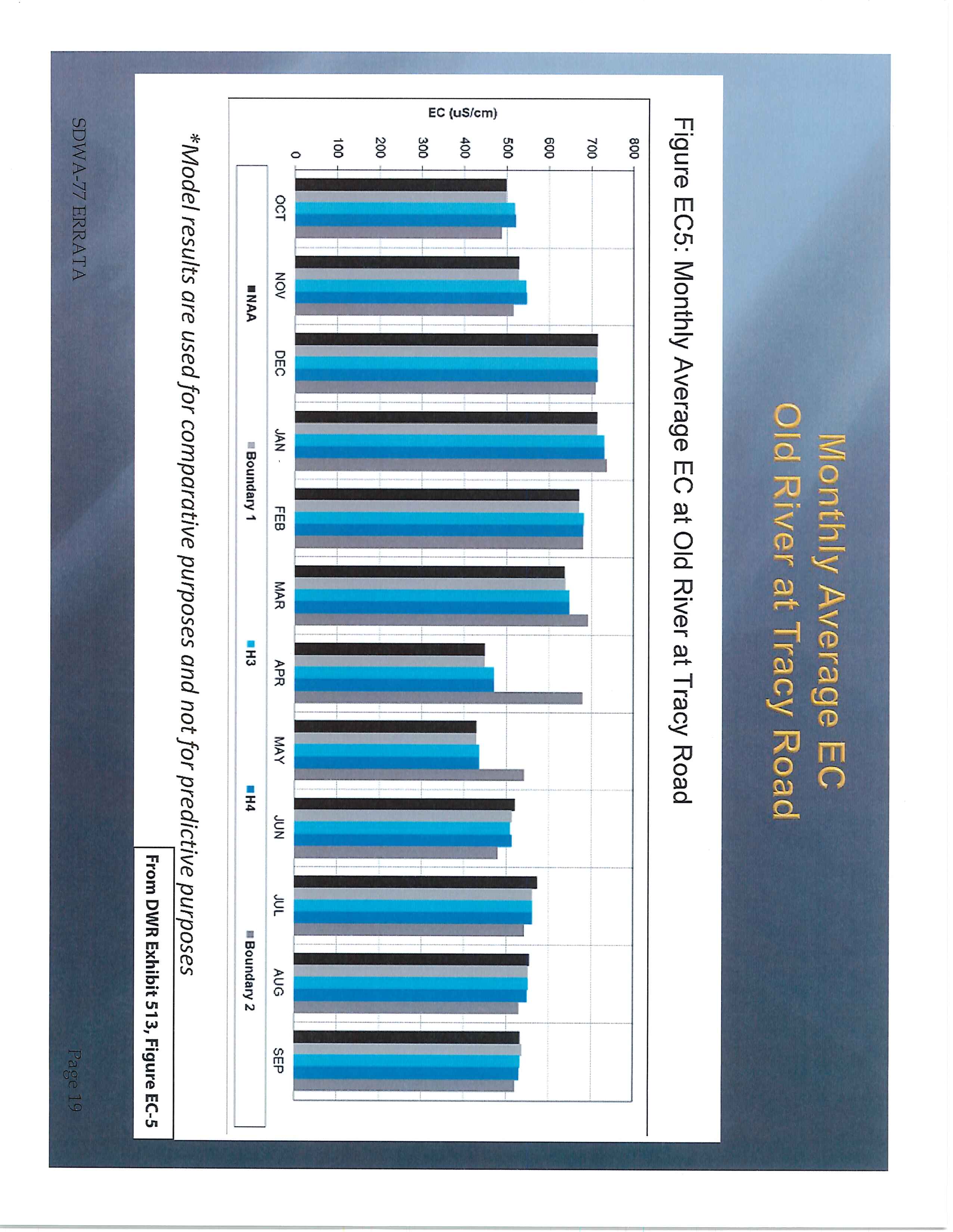 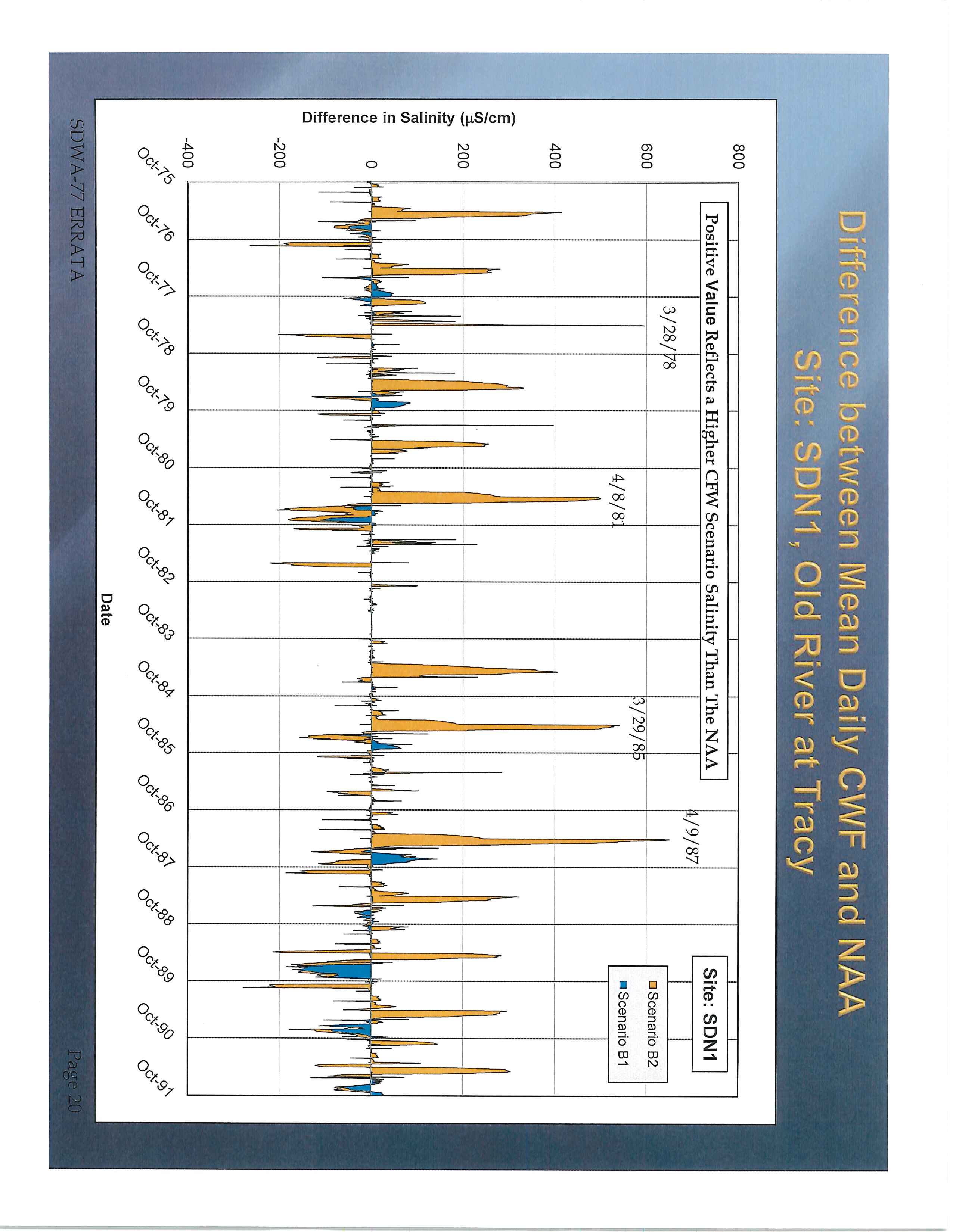 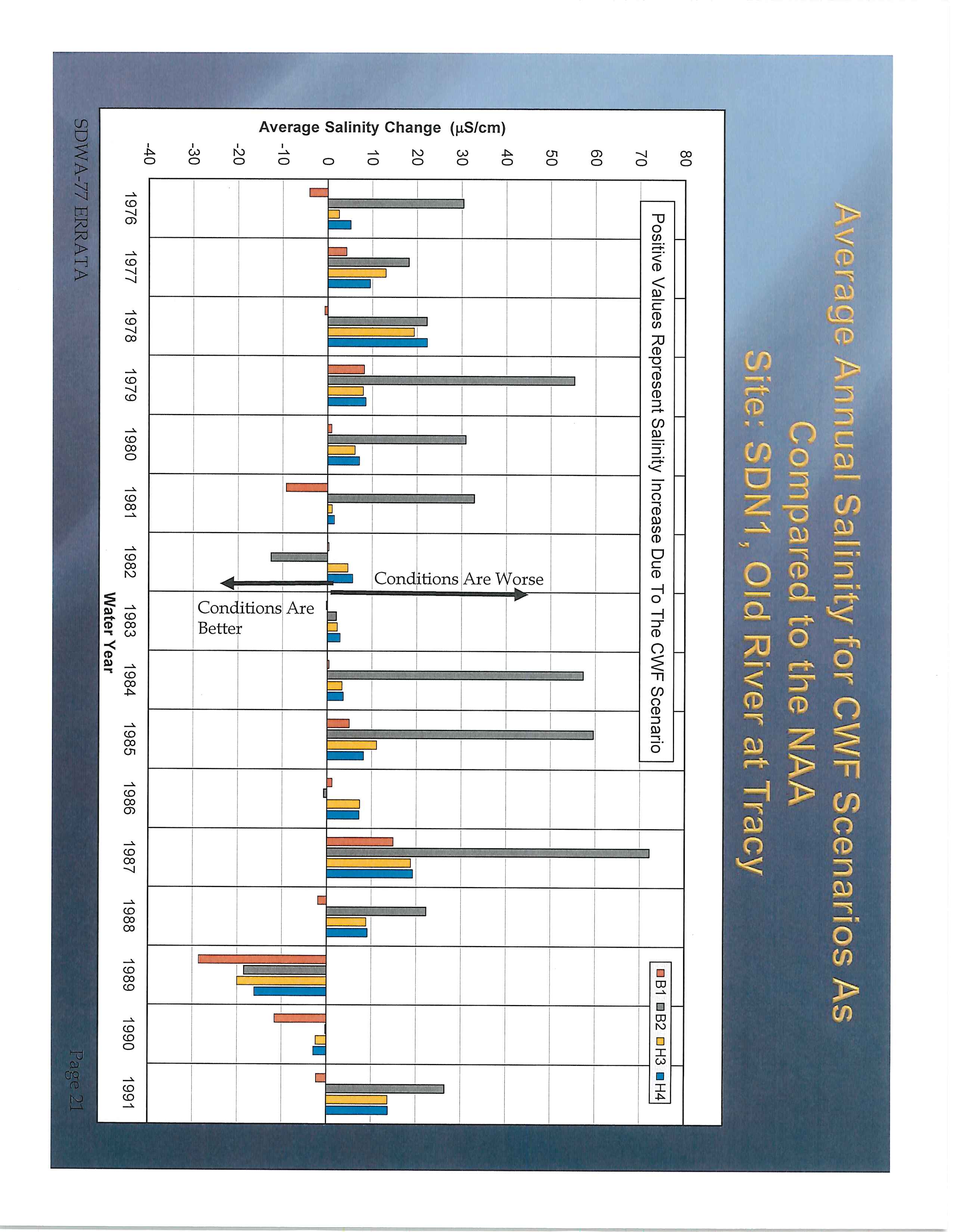 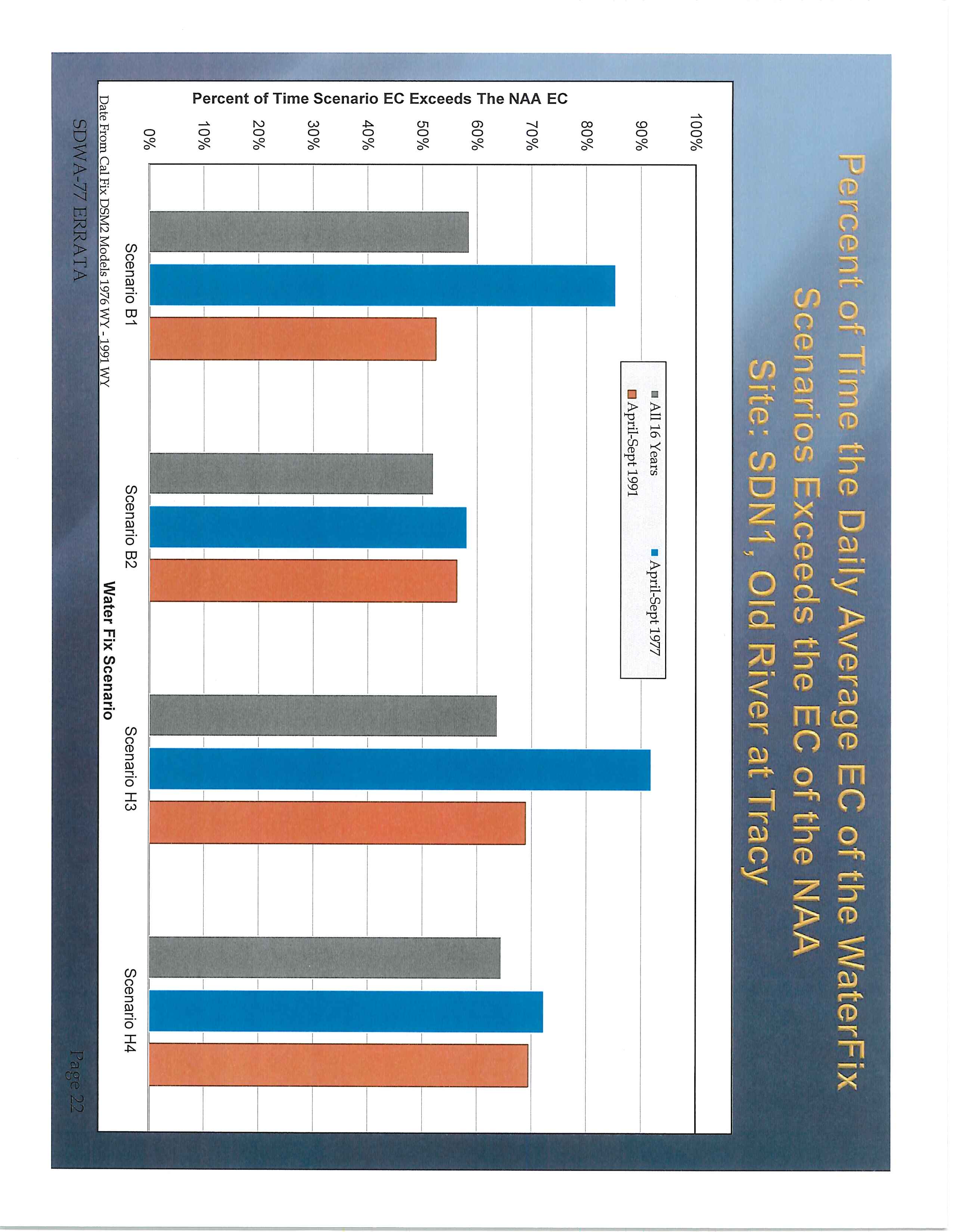 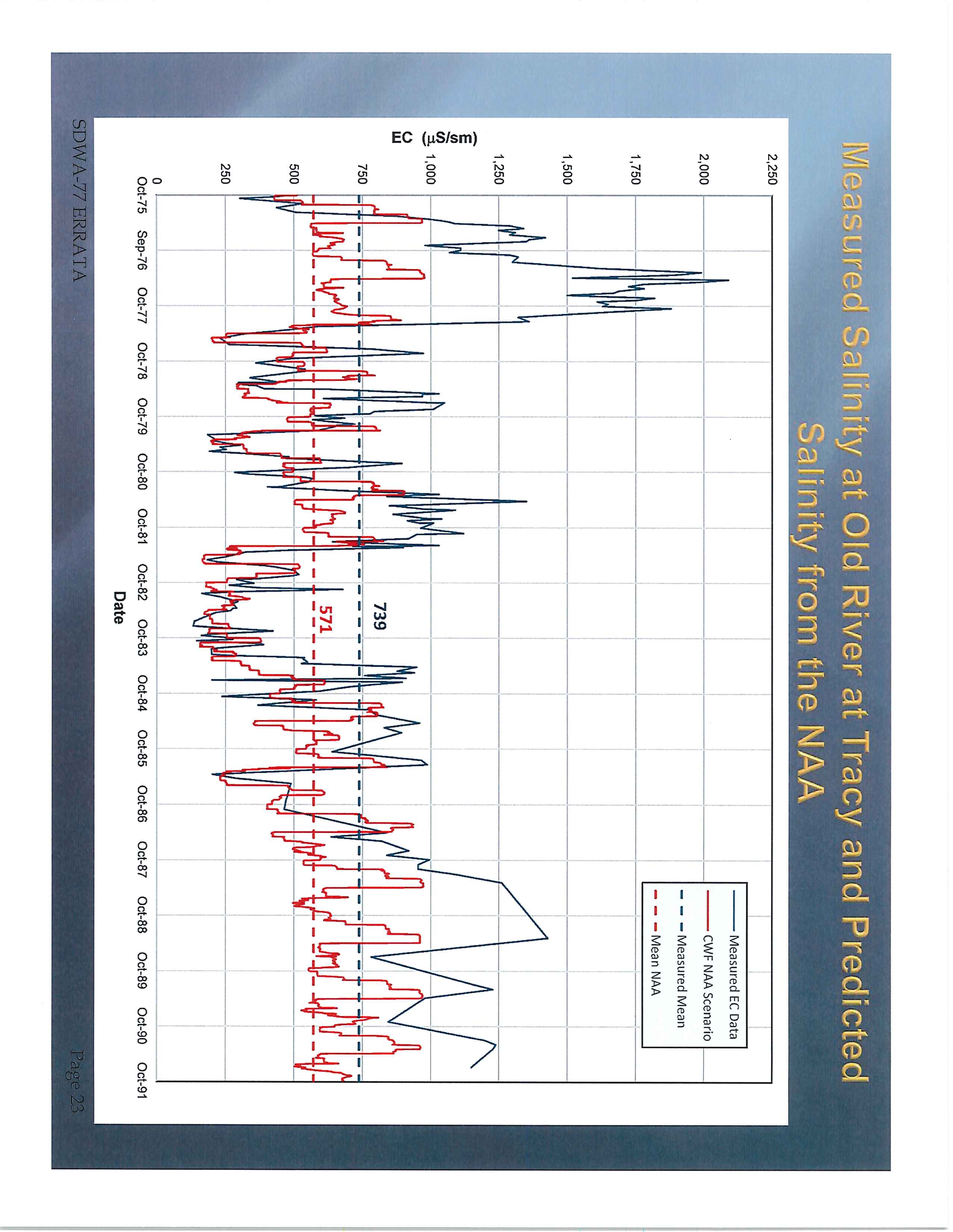 WATERFIX WATER LEVEL    	IMPACTS ACCORDING 		    	TO DWR MODELING
SDWA Exhibit 258
Middle River Stage Profile
30
DON’T WORRY, THE WORLD IS FAIR, TRUTH AND JUSTICE ALWAYS PREVAIL AND THE PROCESS WILL RUN IT’S COURSE.
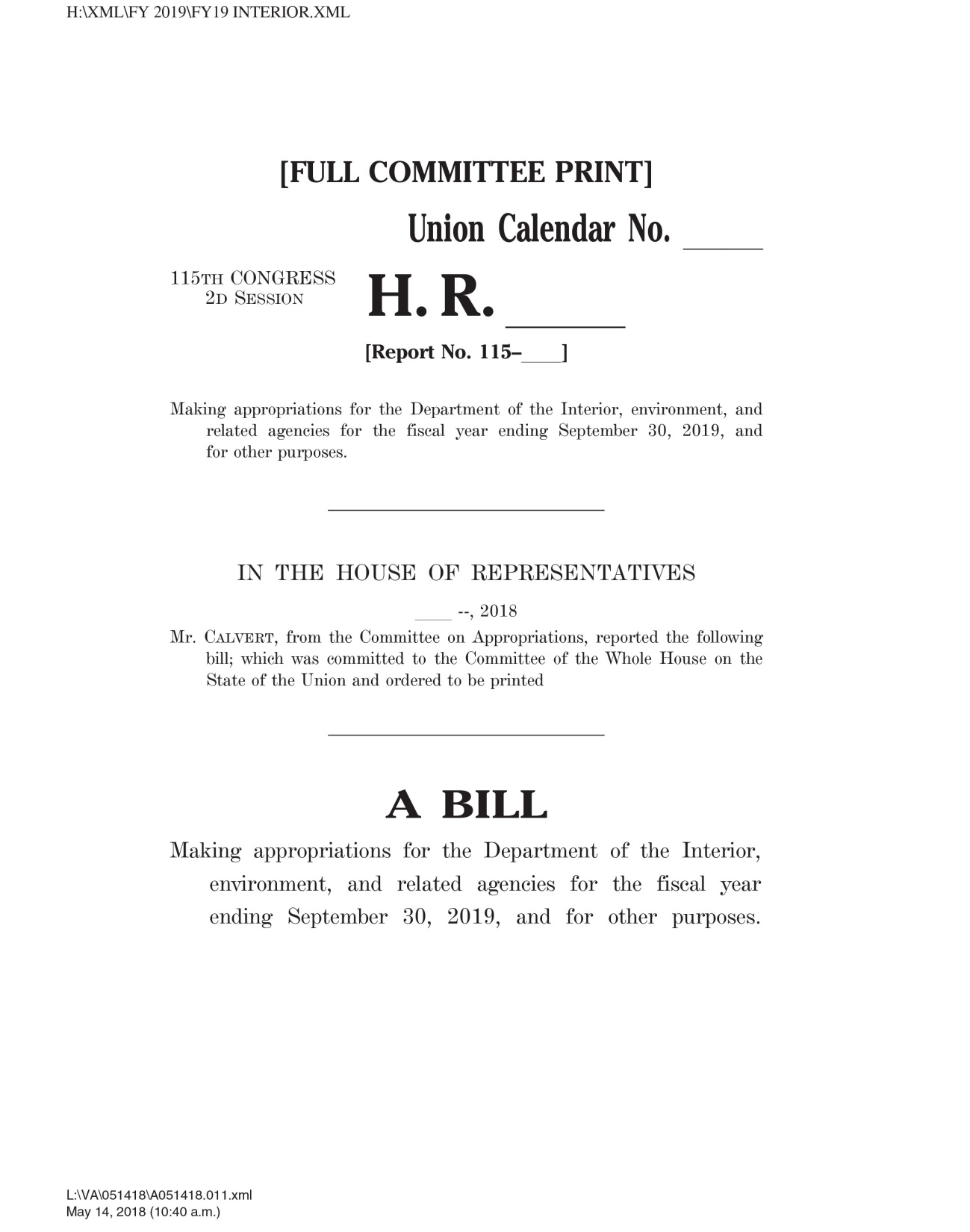 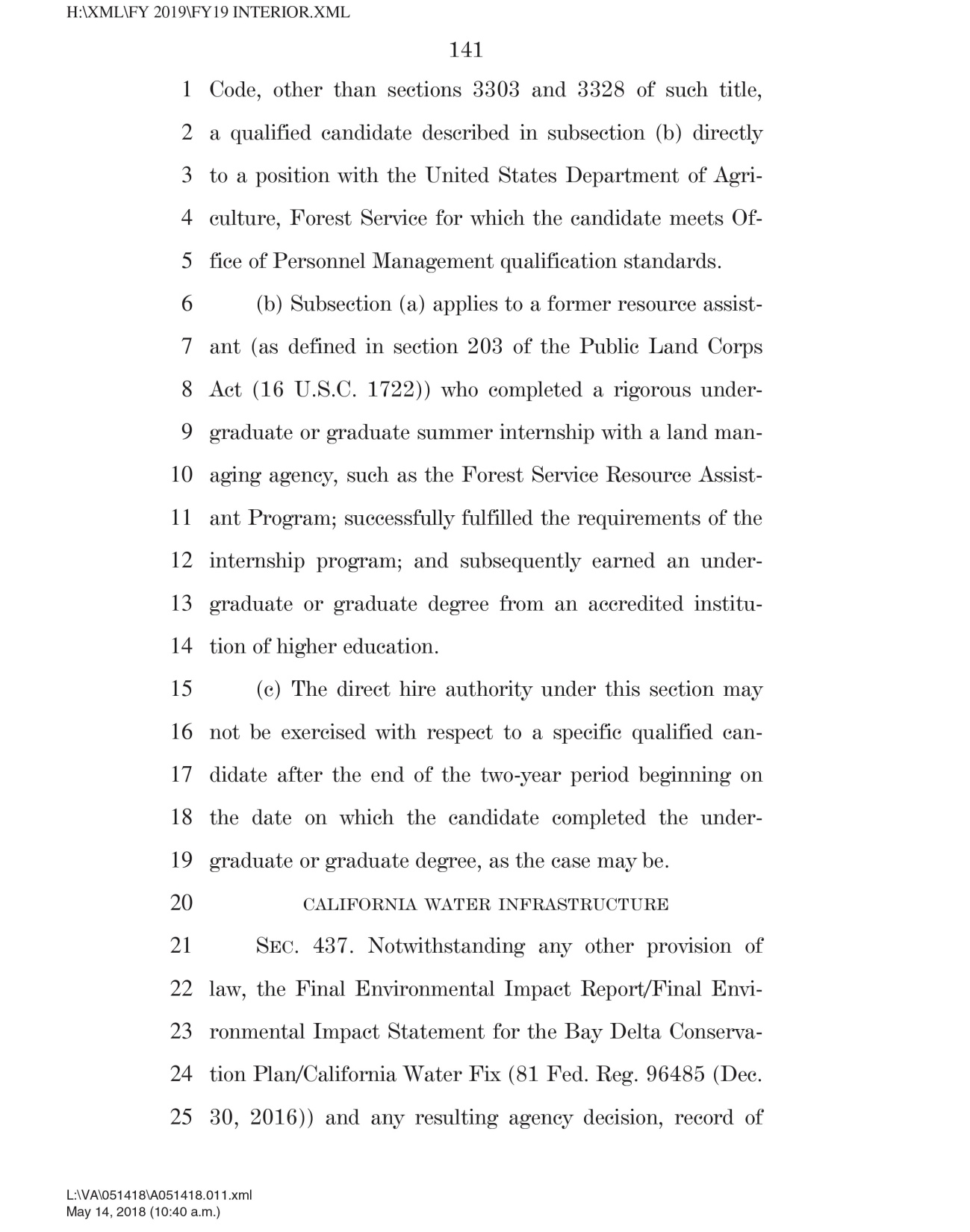 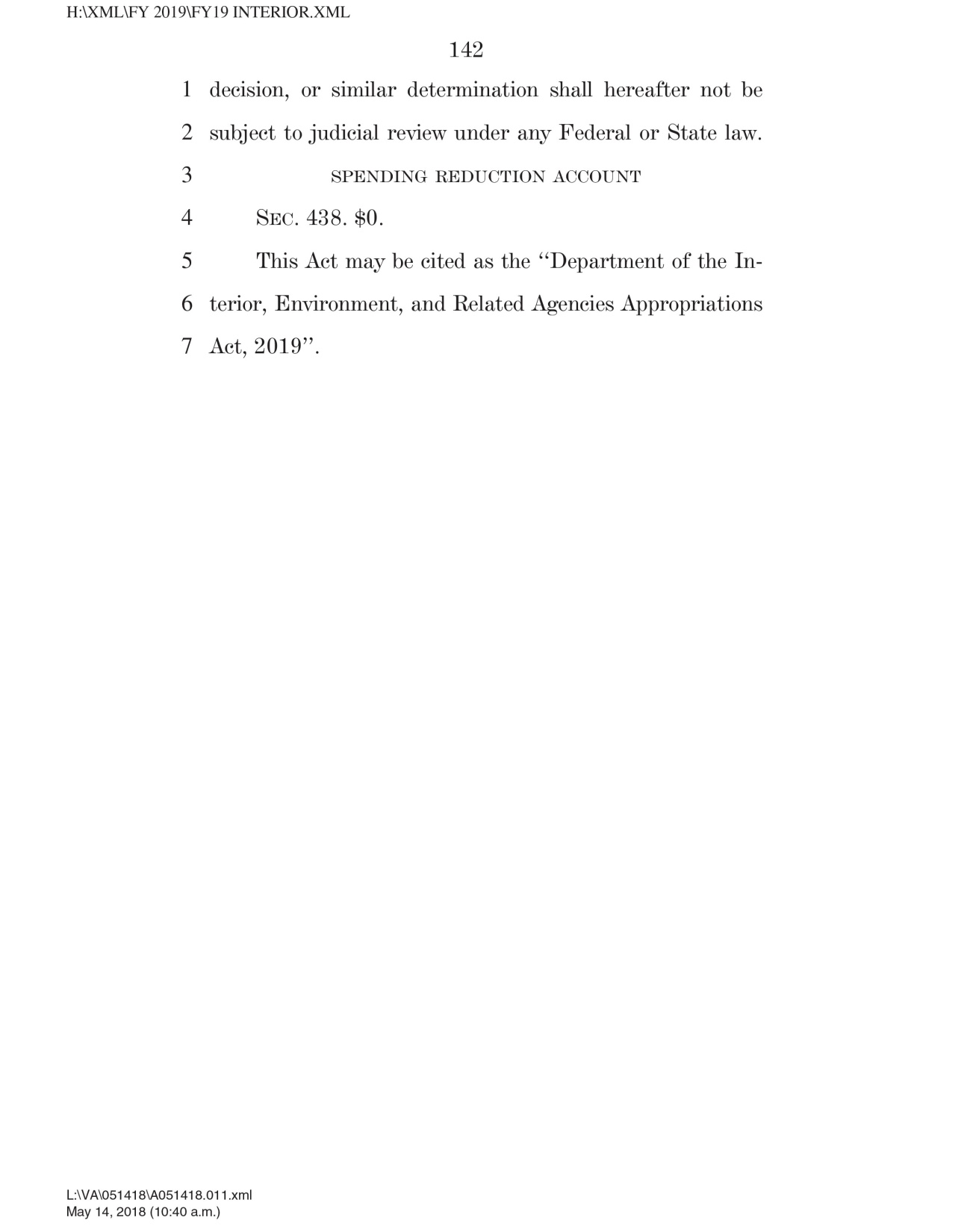 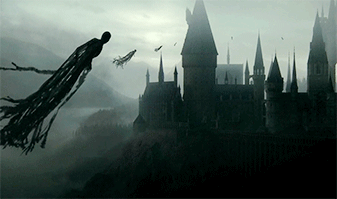 QUESTIONS?

	   COMPLAINTS?	PETITION TO GET   NEW SDWA ATTORNEY?
DWR Hyacinth Removal Program.
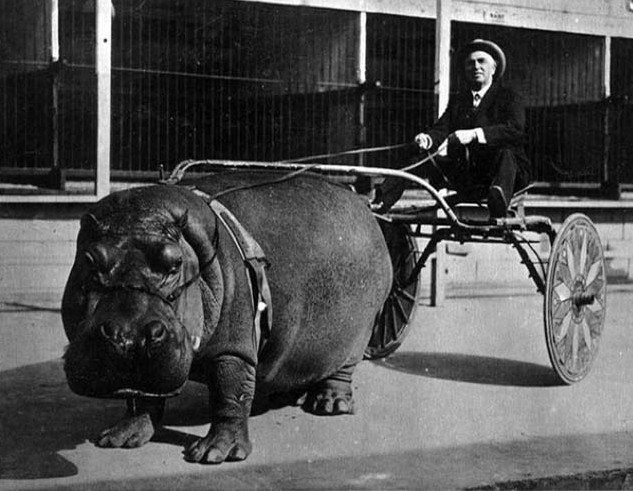